Strong Workforce Program Implementation
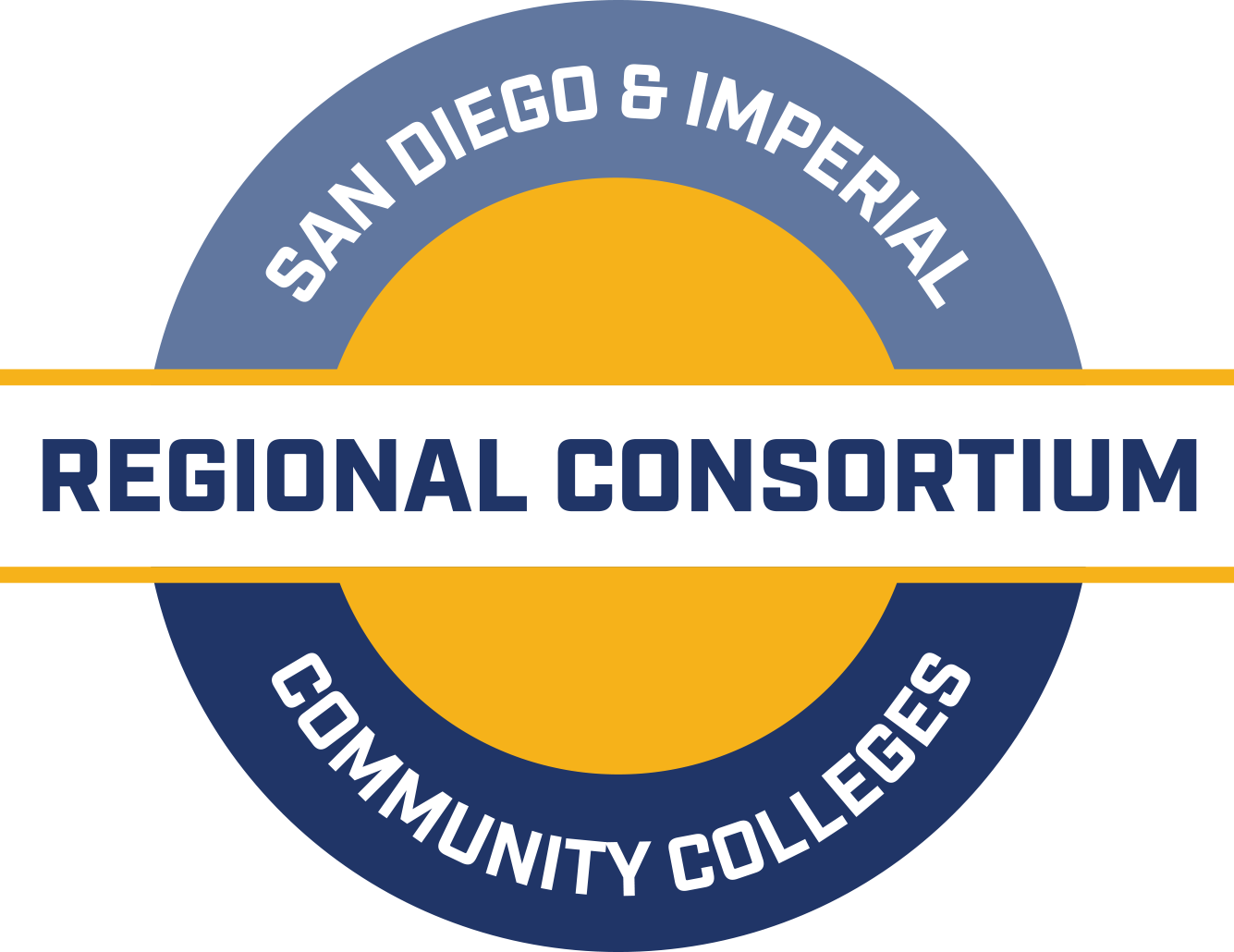 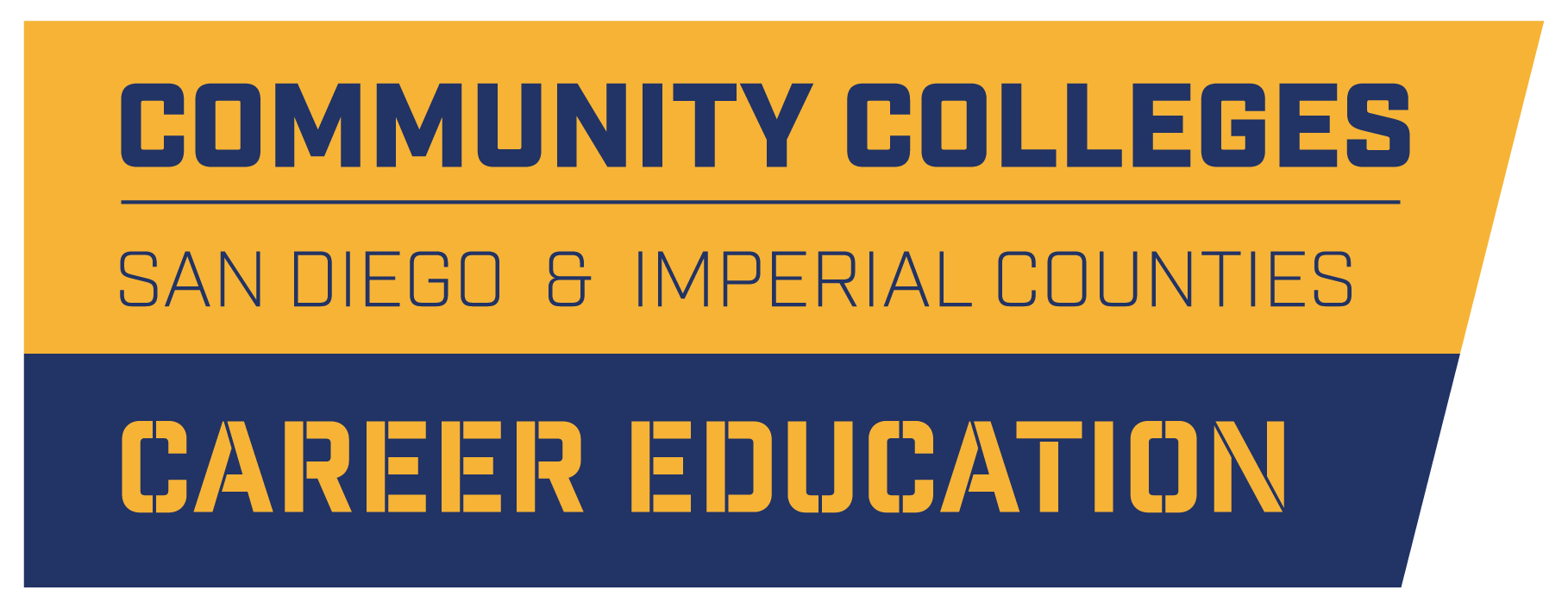 San Diego Imperial Counties Community College Association (SDICCCA)
Regional Chair
*1: A. Perman, SDCCD
       A. Love, SDCOE
       D. Cabanilla, ICOE
      
*1a: G. Esguerra, City
         S. Vielma, SDUSD
         
*1b: S. Sebring, Palomar
         K. Bellaart, GUHSD

3: C. Estrada, Mesa
     J. Ayala, Grossmont
     H. Covarrubias, IVC

4: K. McMackin, Region
    L. McLemore, Cuyamaca


*K12 Participation
5: M. Smith, Region
     T. Ngo Bartel, Region

6: K. McMackin, Region
    T. Ngo Bartel, Region
    M. Fritch, Palomar

Marketing: 
M. Ash, Region
D. Brown, Mesa

Data/Research:  
T. Ngo Bartel, Region
A. Berry, SDCE
Fiscal Agent
CC Regional Oversight Committee (ROC)
VPIs
Regional Workforce Development Council (WDC)
Deans’ Council
Implementation Committee
Chair: Tina Recalde
Workgroup Leads
Workgroup 4 
WBL & Job Placement
Marketing
Workgroup 1 
Career Pathways
Workgroup 5
Retention, Success & Support
Workgroup 6
Employer Engagement & Job Development
Data & Research
Workgroup 3 
Pathway Navigation
1b    Noncredit & Adult Ed
Regional 
Directors
1a
Middle School/
High School
Rev. 10/22/20